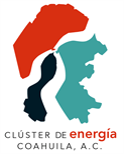 Fecha de actualización y/o revisión: Octubre 2021
Nombre del responsable: C.P. Alejandra Guajardo Alvarado